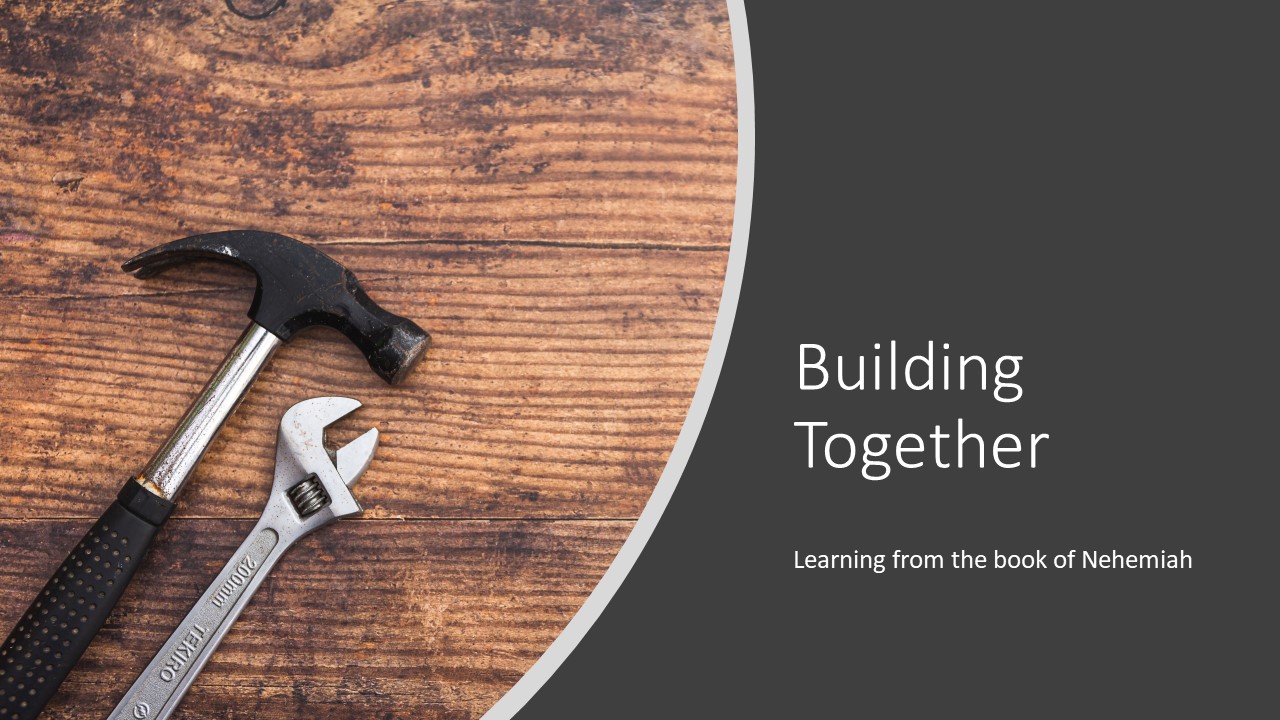 Images from Unsplash
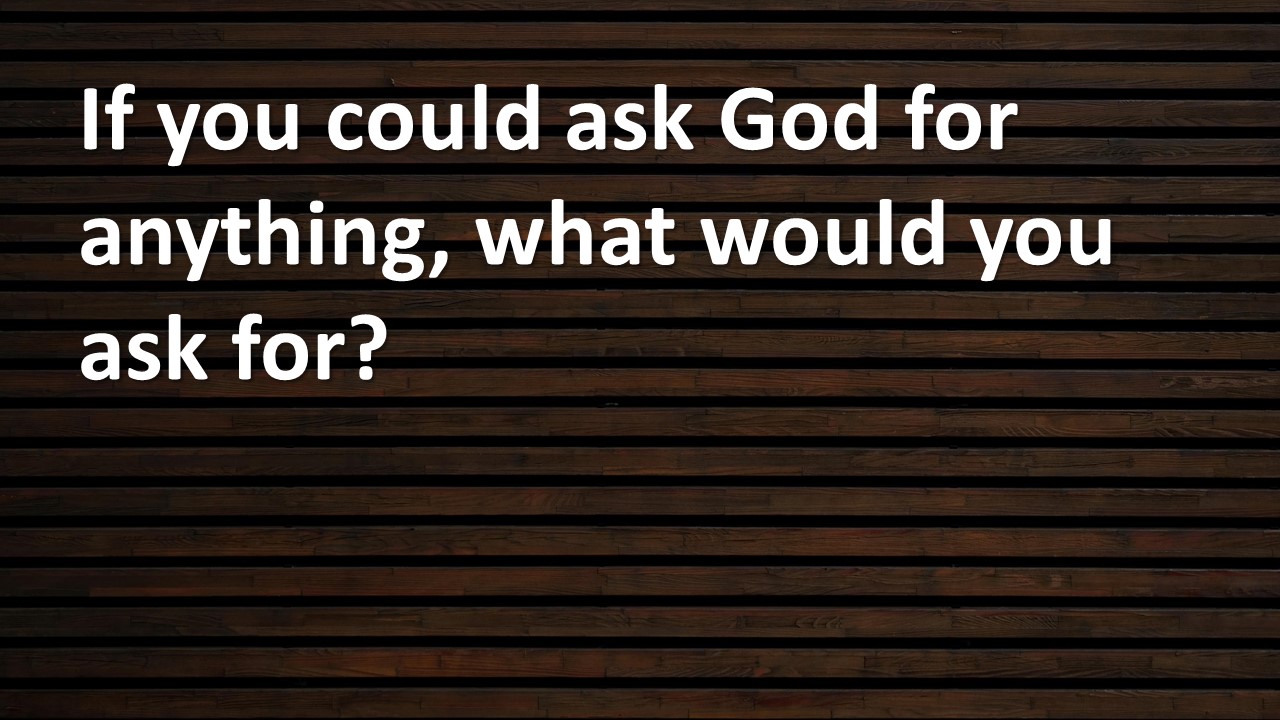 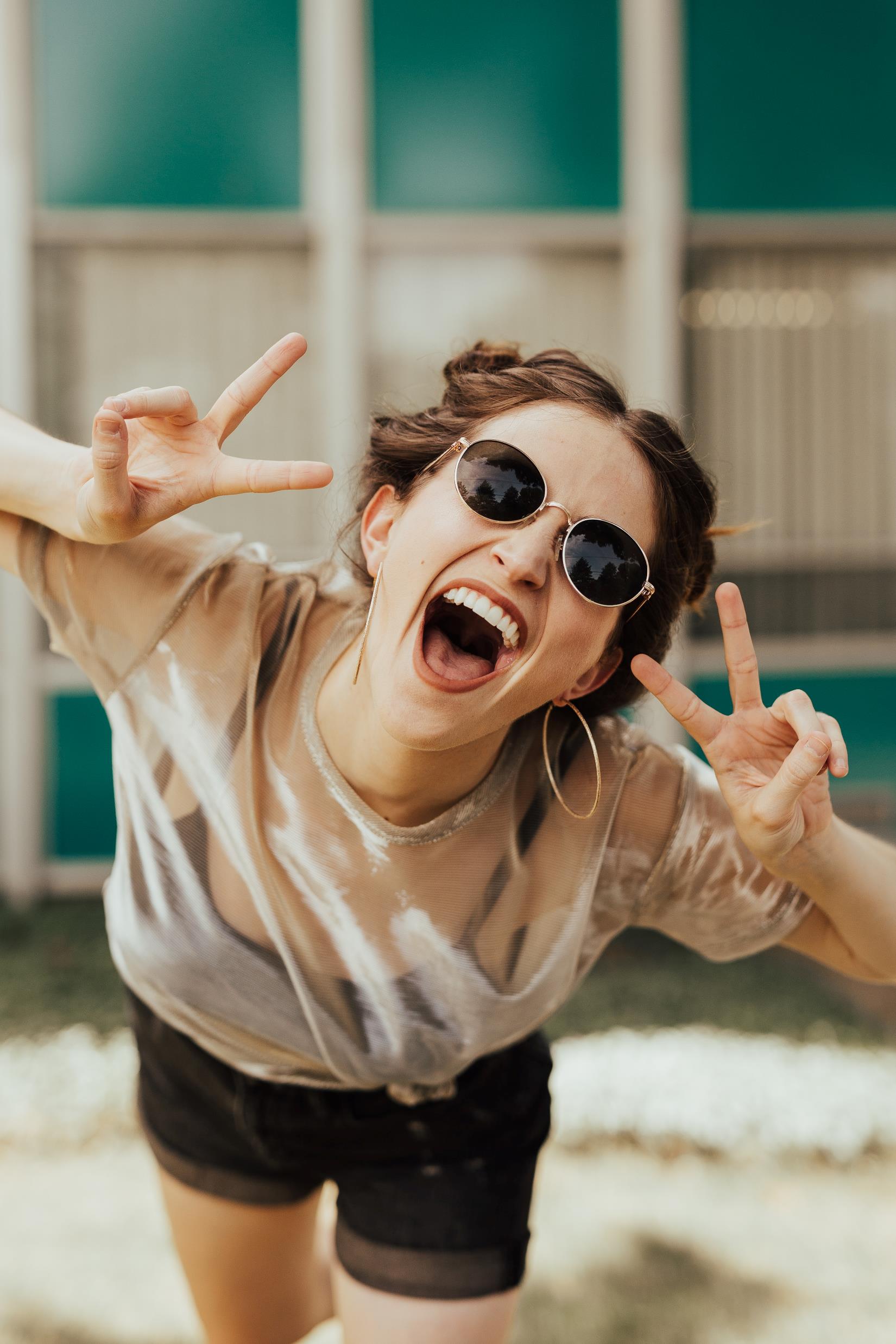 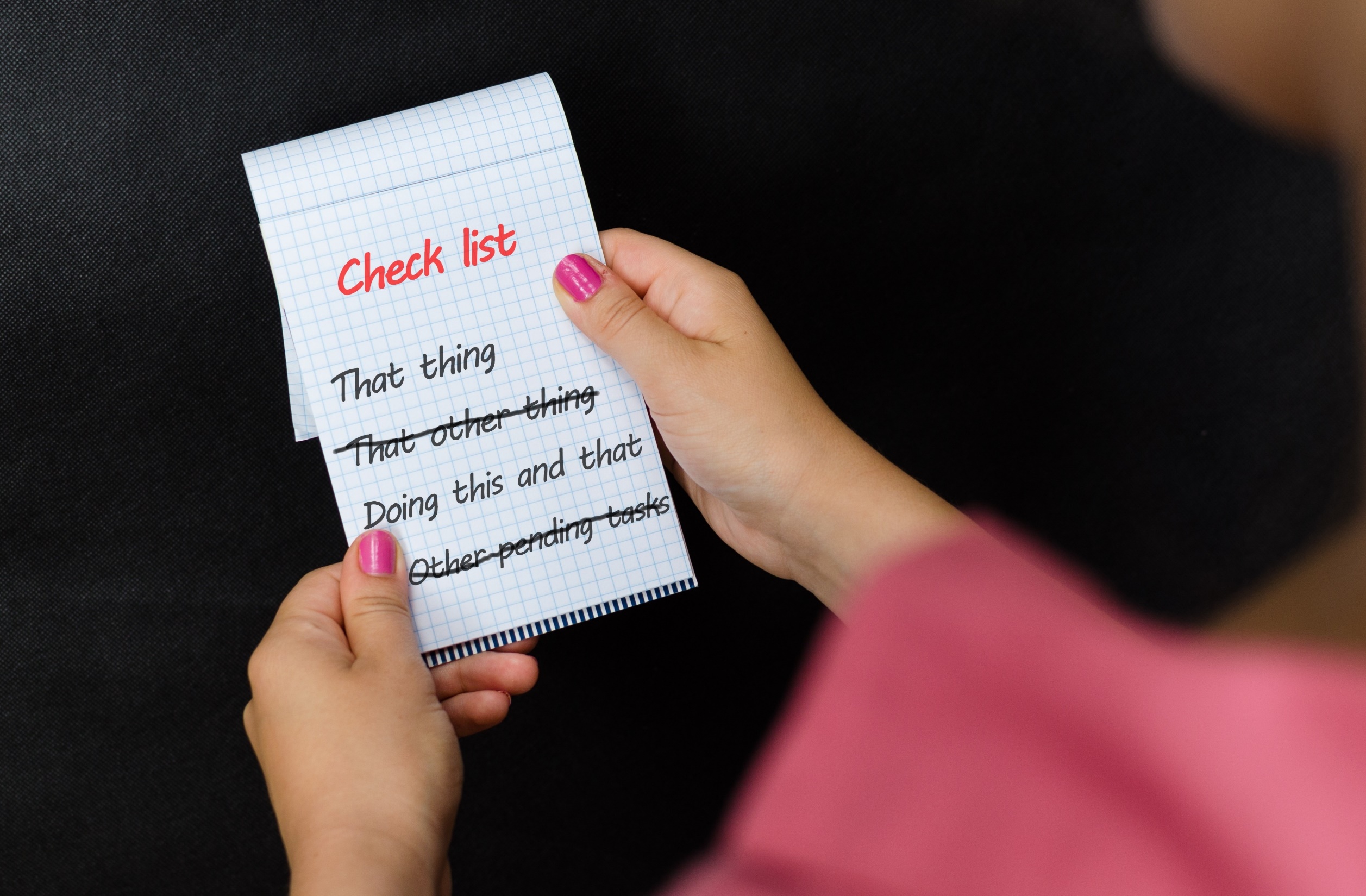 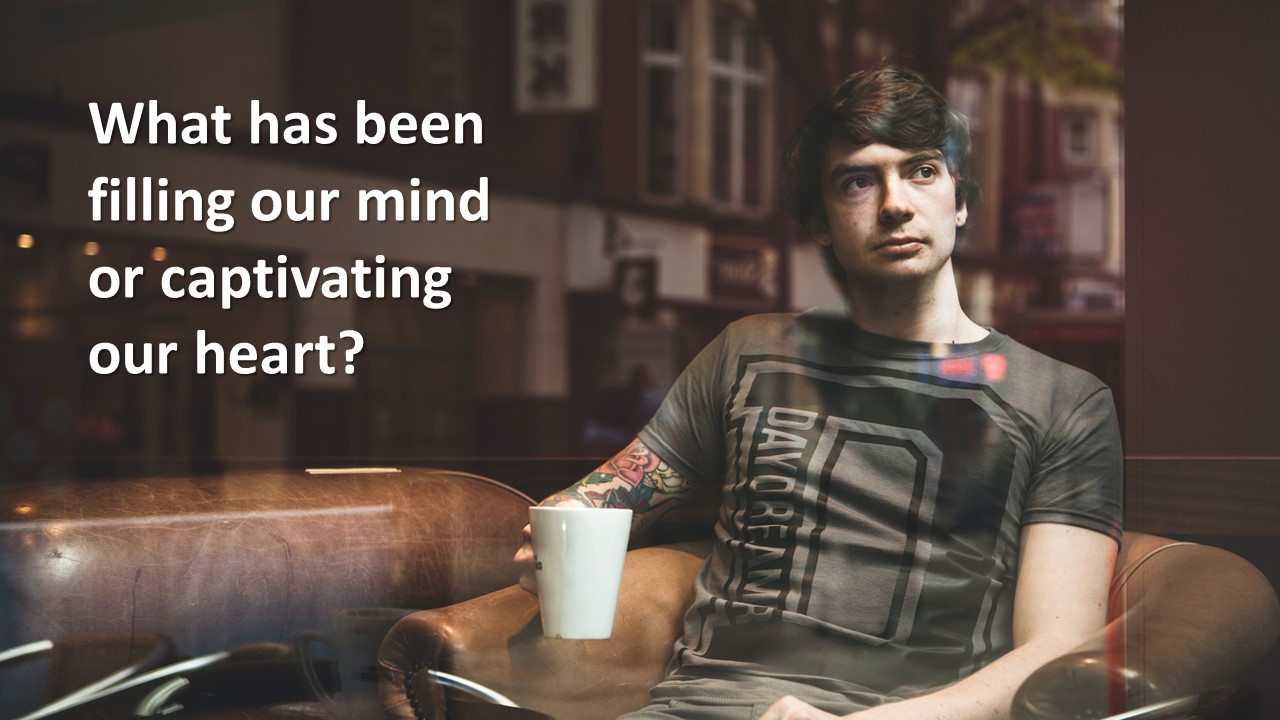 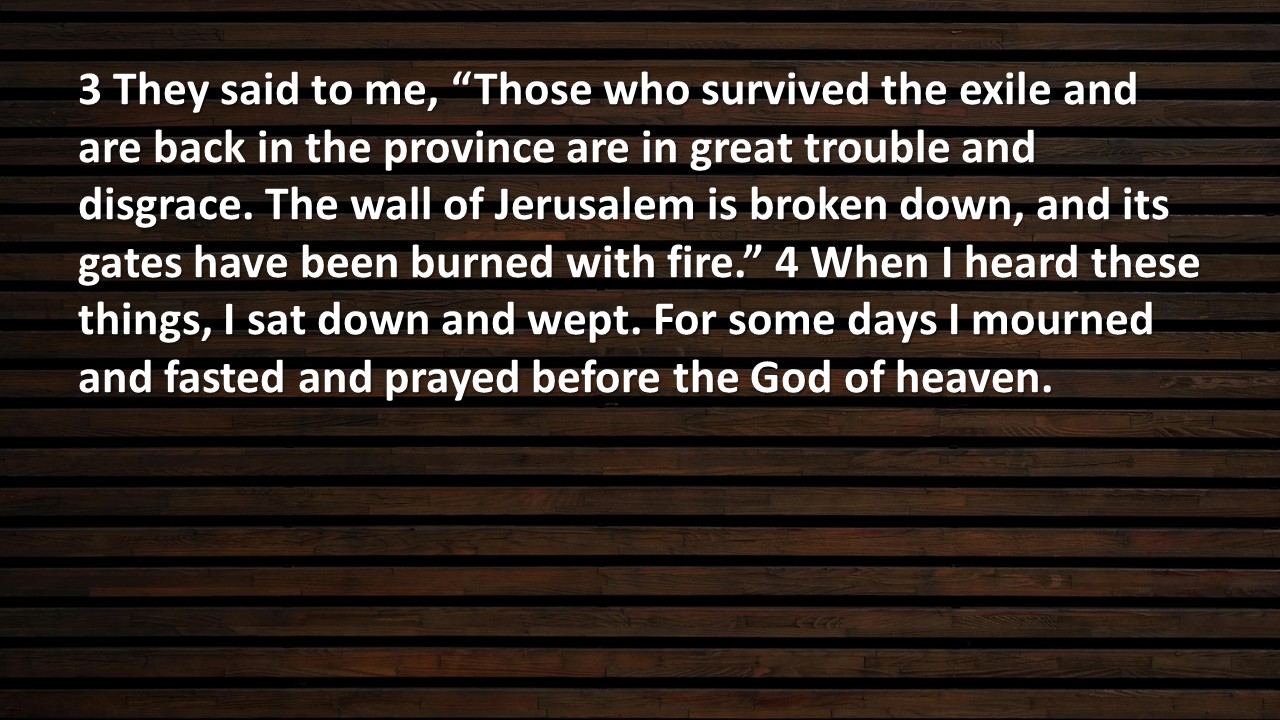 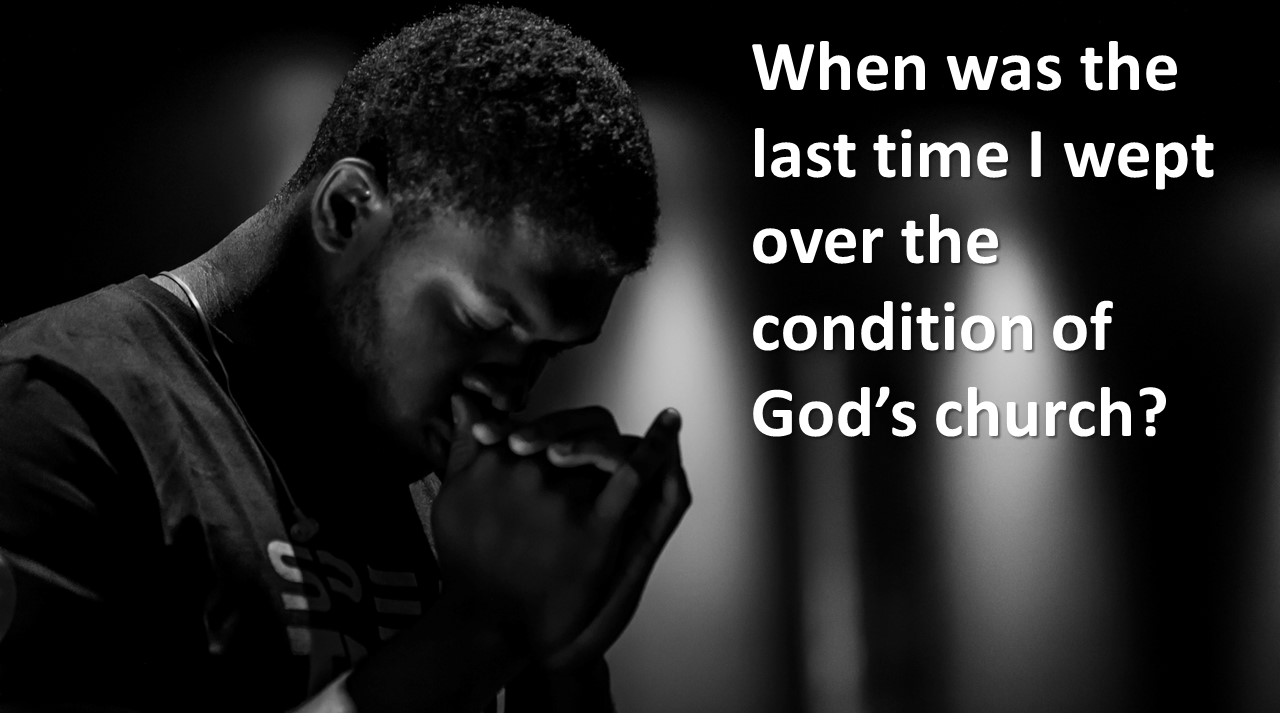 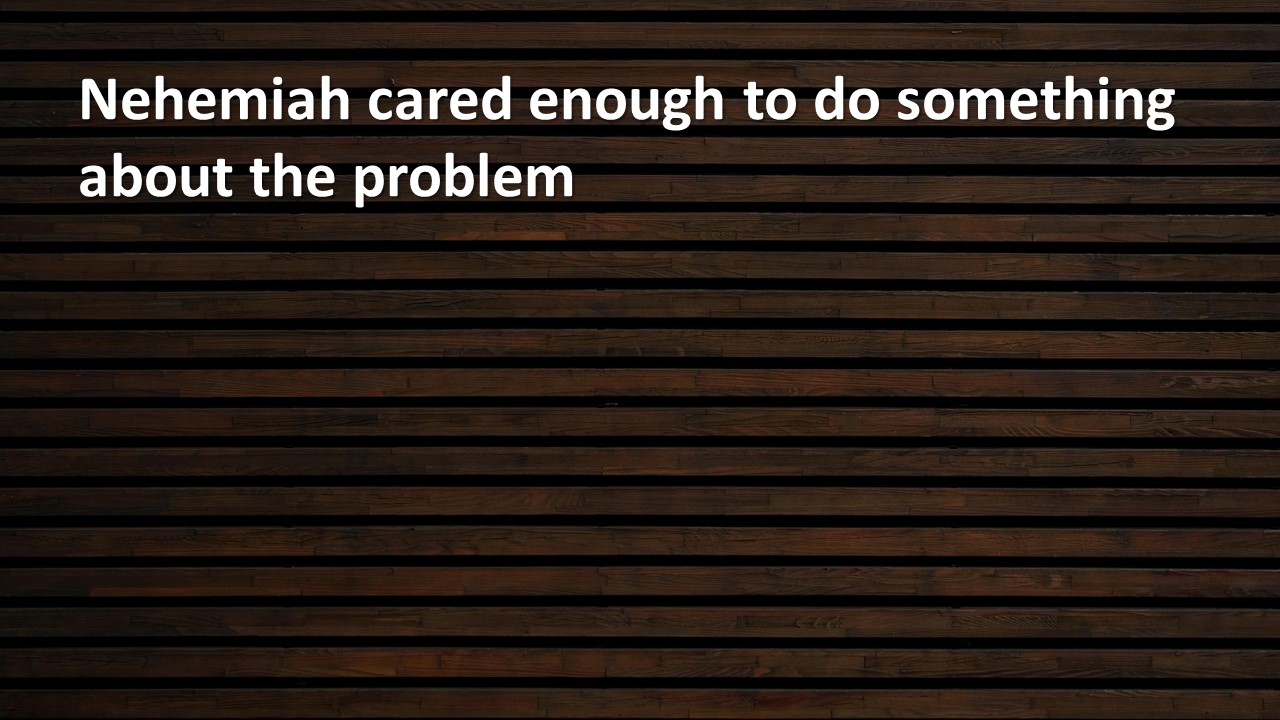 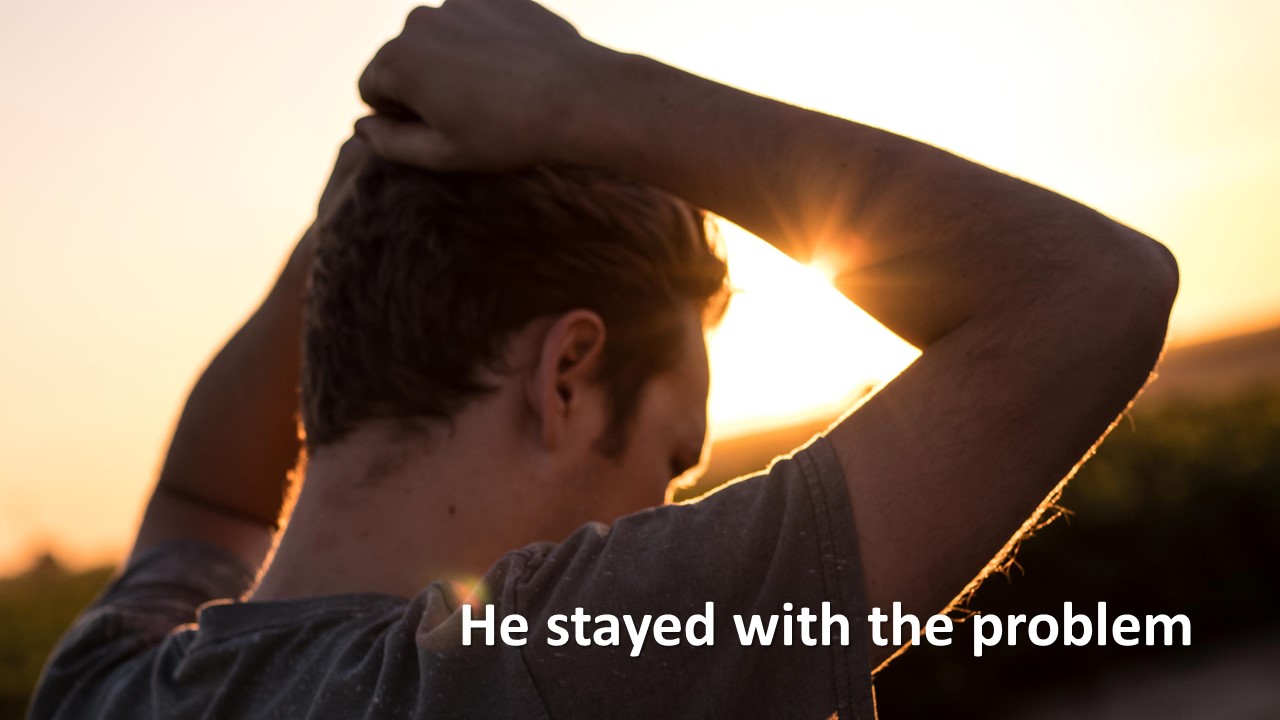 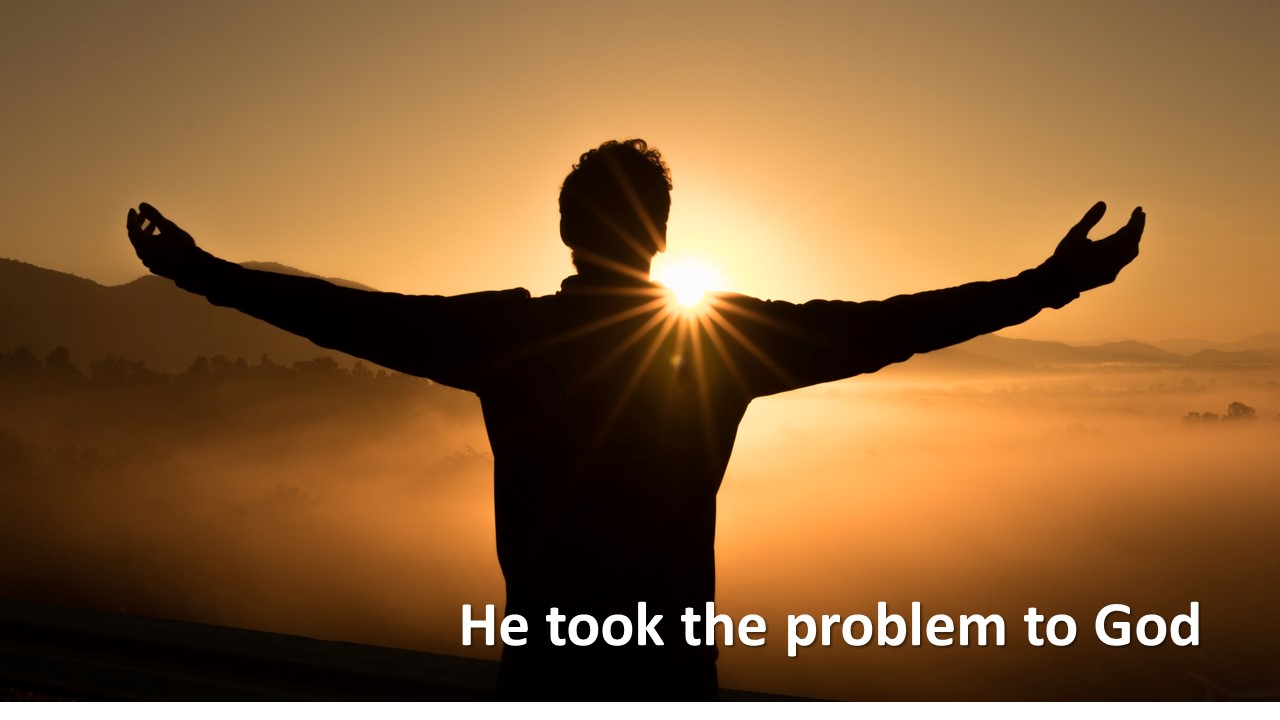 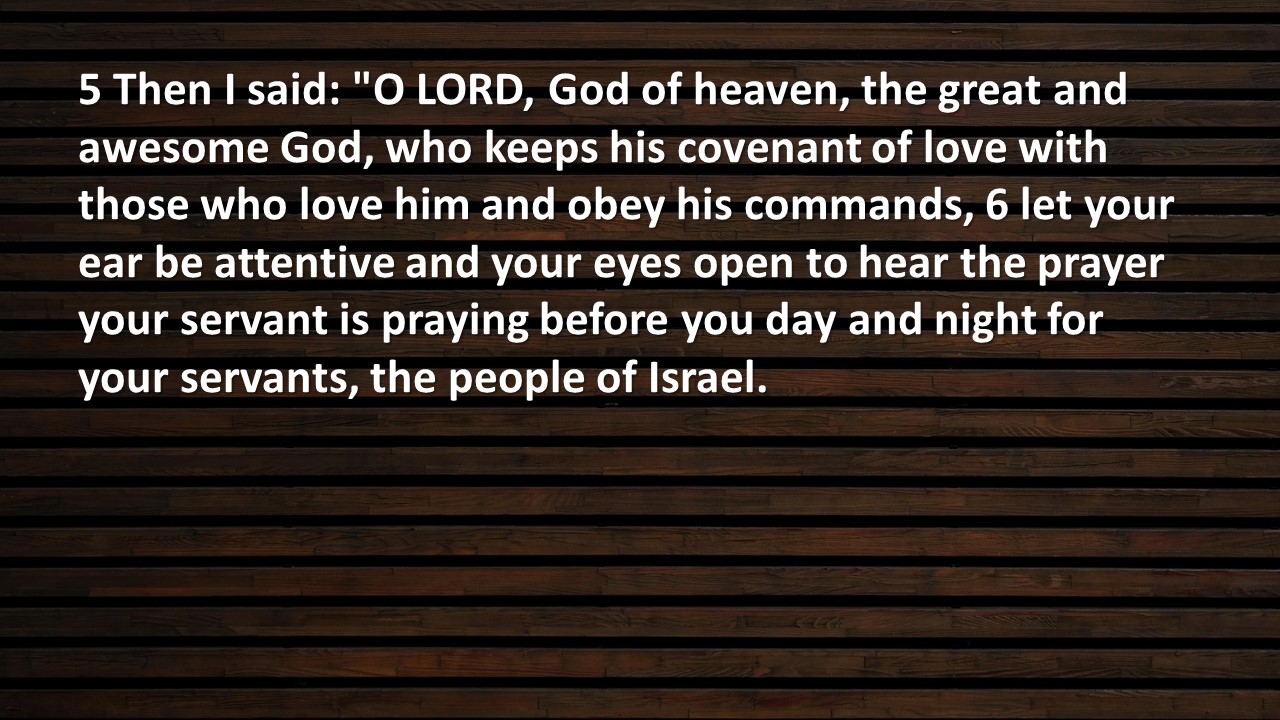 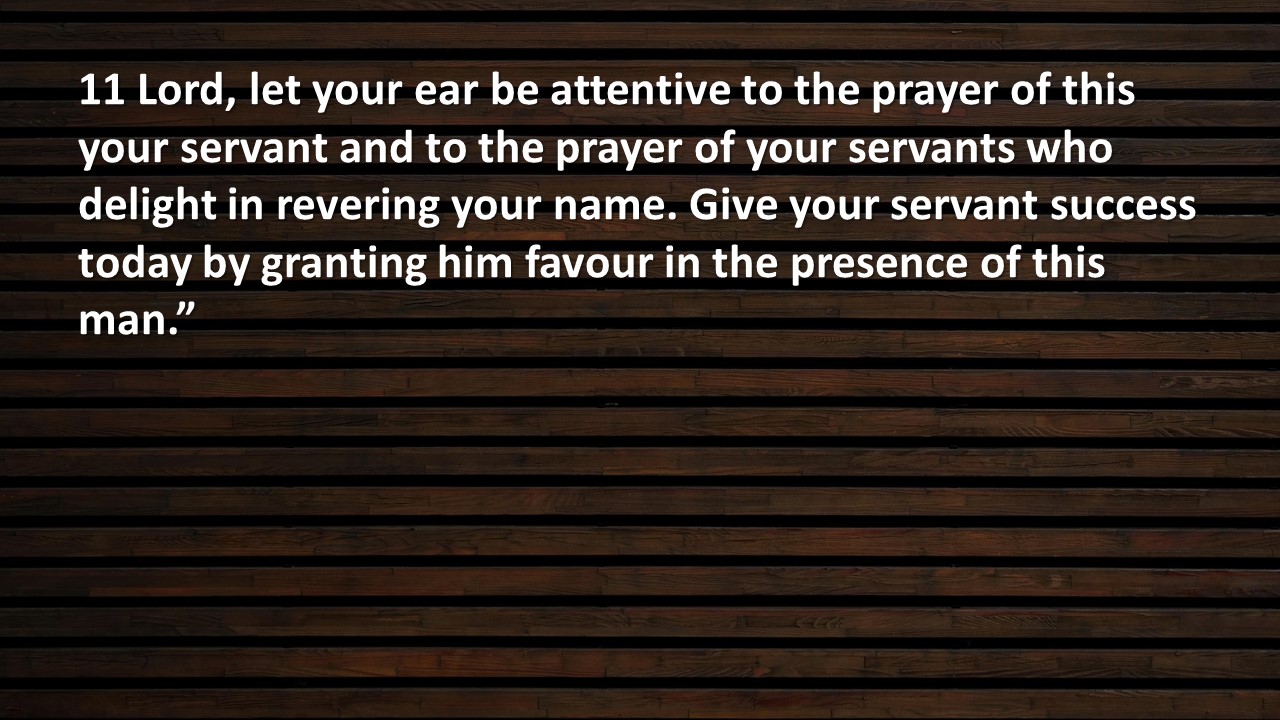 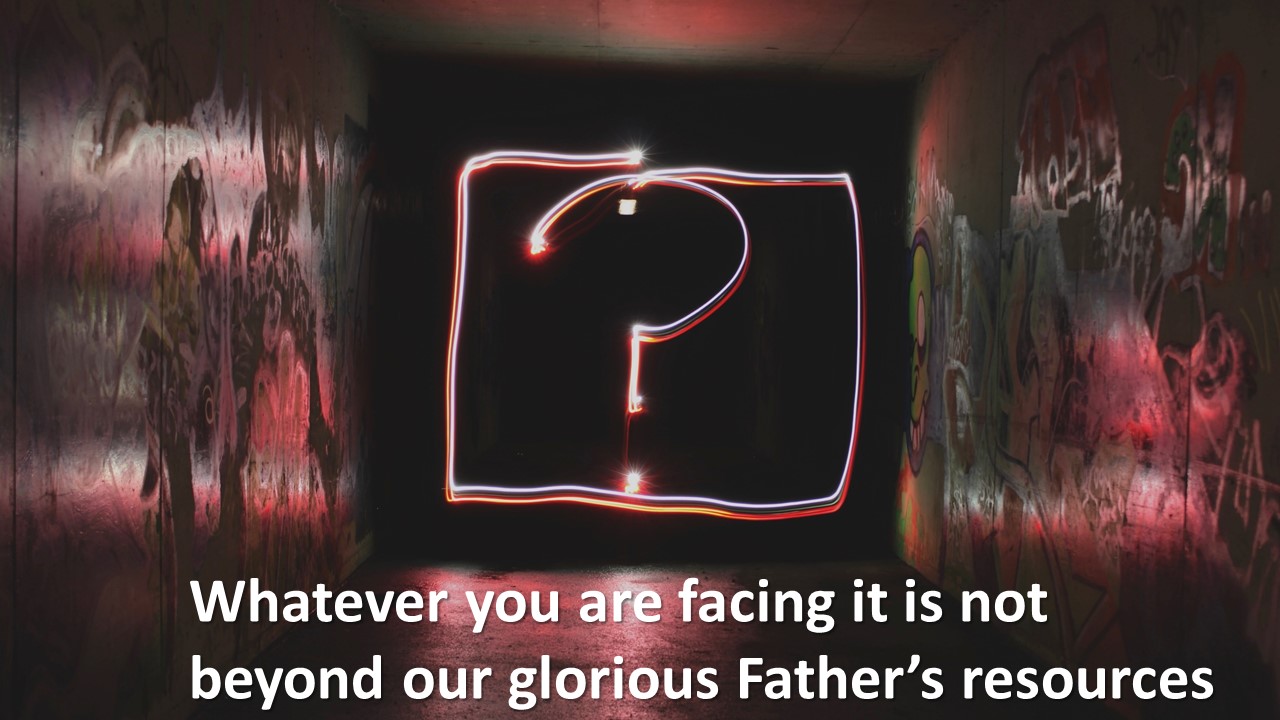 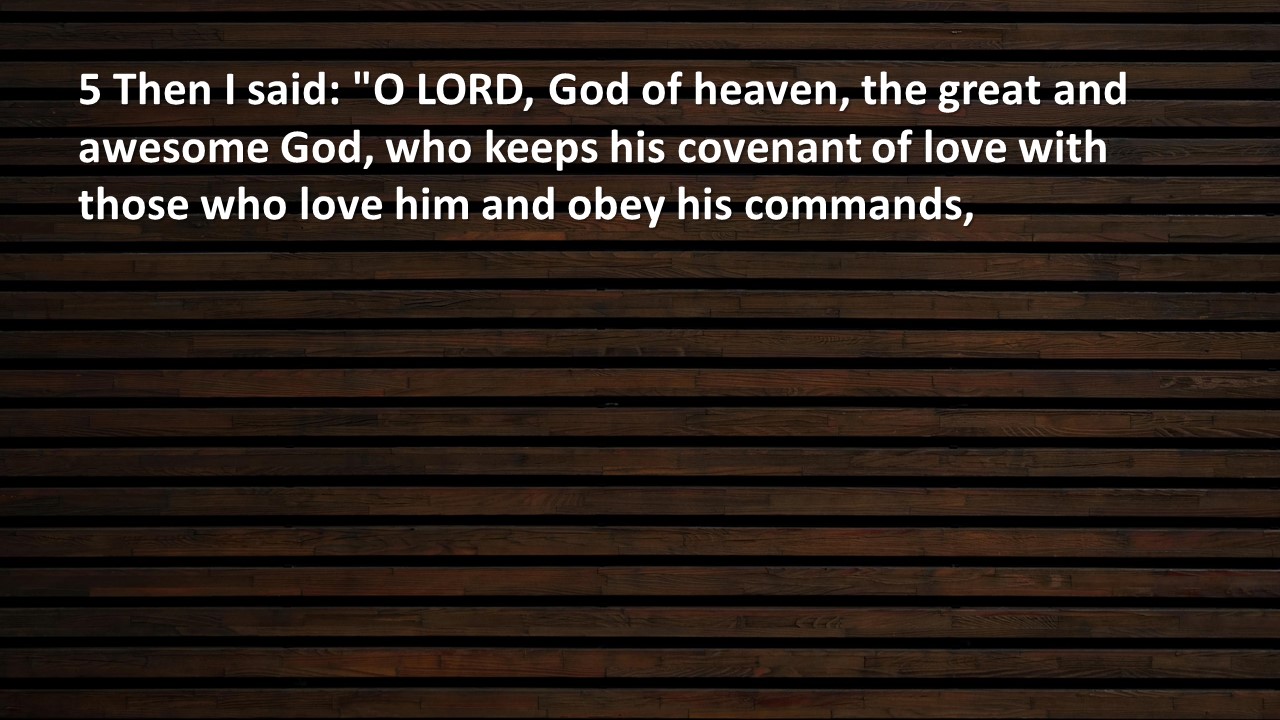 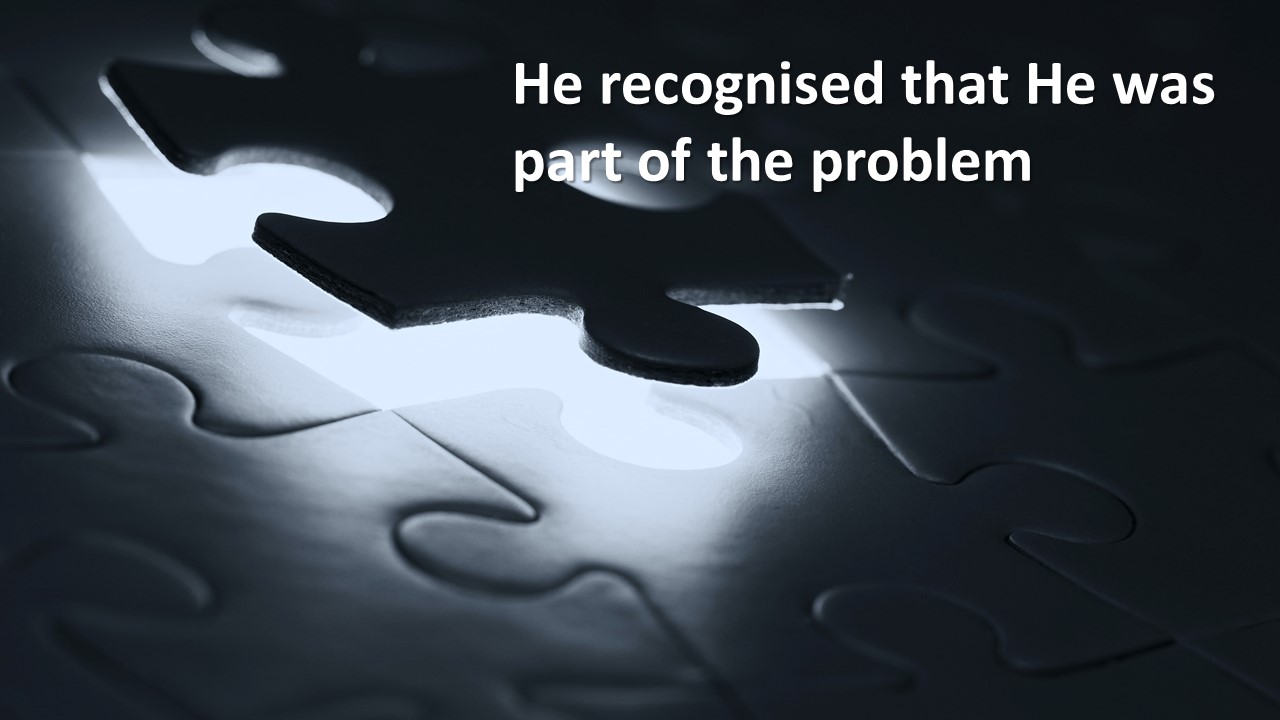 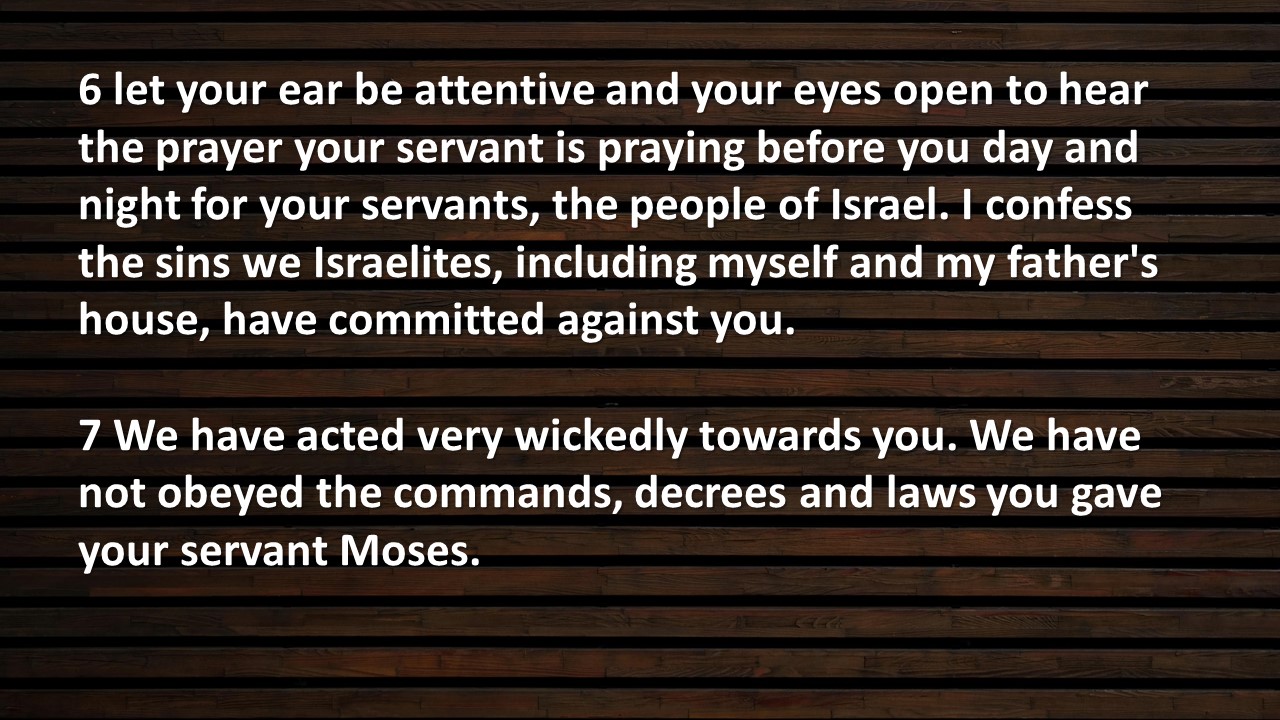 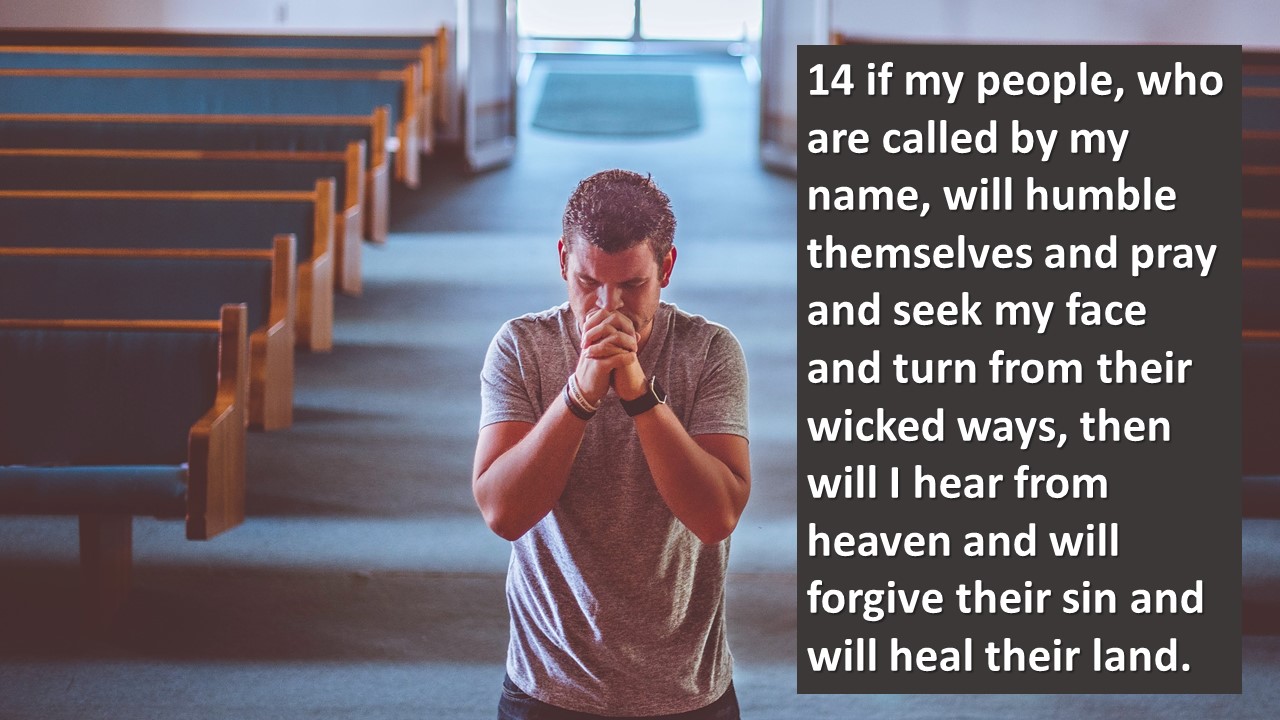 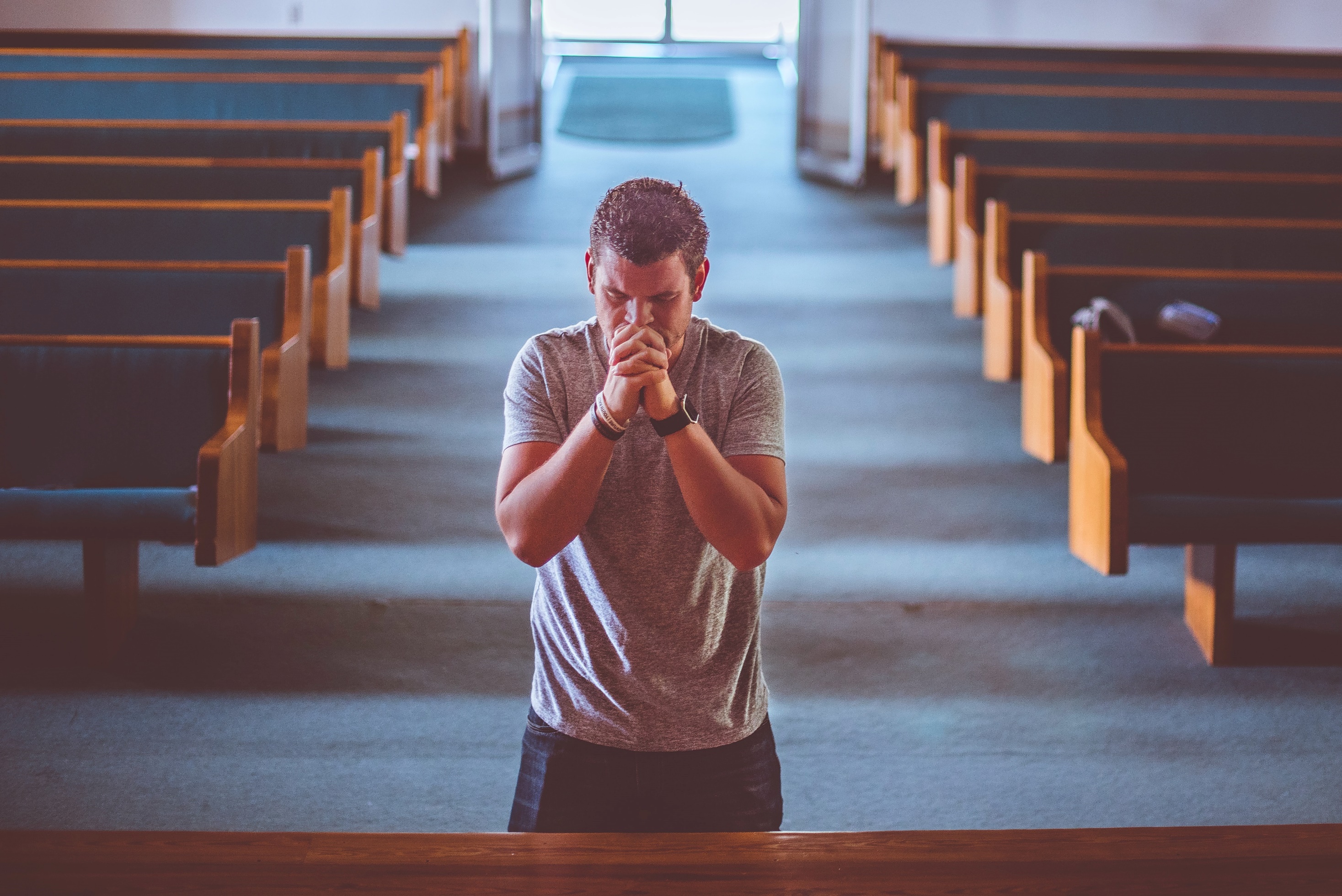 Humble themselves

Pray

Seek my face

Turn from their wicked ways
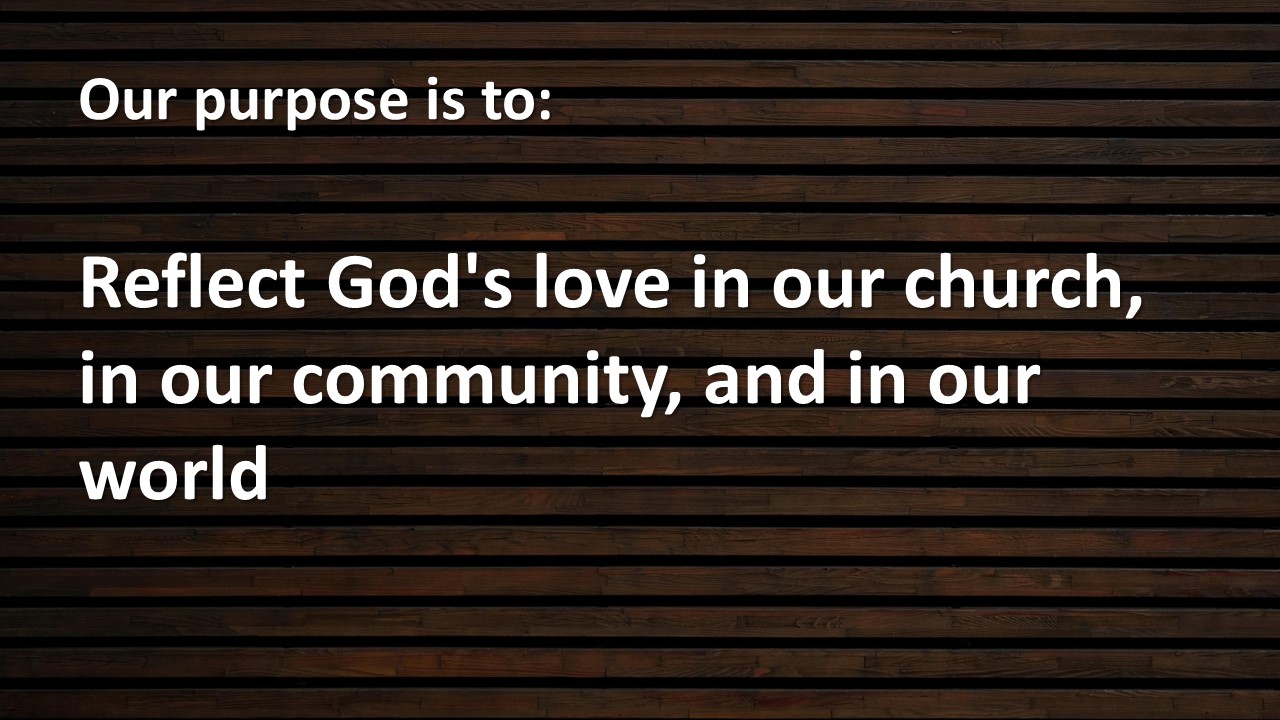